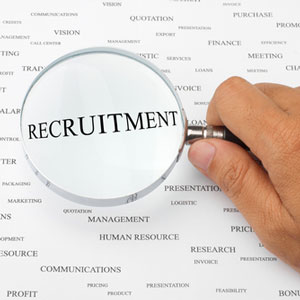 Recruitment Briefing
Search Committee Overview
Presented by: 
Human Resource Services
Strategic Plan
Vision, Mission, and Values
Exceptional Research, Innovation, and Creativity
A Transformative Student Experience
Outreach, Extension, Service and Engagement 
Institutional Effectiveness and Infrastructure

Theme 4 Sub-goal:
Increase the hiring and retention of exceptional faculty and staff—who represent diversity in all its forms—to advance research and the educational experience.
Equal Employment Opportunity and Affirmative Action Policy
Washington State University (WSU or the University) is an equal opportunity employer committed to providing equal opportunity in education, employment, membership and contracts without regard to race, sex, sexual orientation, gender identity/expression, religion, age, color, creed, national or ethnic origin, physical, mental or sensory disability, marital status, genetic information, and/or status as a veteran. WSU has made, and will continue to make, every effort to eliminate barriers to equal opportunity encountered by these protected group members and to improve opportunities available to underrepresented groups, in compliance with state and federal law.
Executive Policy #12
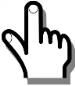 [Speaker Notes: Executive Policy #12 states that evaluation and hiring decisions are to be made without regard to race, sex, sexual orientation, gender identity/expression, religion, age, color, creed, national or ethnic origin, physical, mental or sensory disability, marital status, genetic information and/or status as a veteran.
 
In other words, the Search Committee may NOT give a candidate give an advantage or disadvantage a \ simply because s/he may be in an underutilized group.   Use this link to access WSU’s Equal Employment Opportunity and Affirmative Action Policy.]
Laws & Policies
Equal Opportunity in Employment
[Speaker Notes: WSU strives to conduct recruitments which provide candidates equal opportunity to an open and fair selection process.  

Equal opportunity is governed by a number of laws and applies to all employment conditions, decisions and terms such as recruitment, hiring, pay (compensation) determination, promotion, training and termination. 

A number of statutes govern this area.   At the federal level - 

Title VII of the Civil Rights Act of 1964 and its amendments forbid discrimination on the basis of race, color, religion, sex and national origin. 

The Age Discrimination in Employment Act passed in 1967 added age as a basis of unlawful discrimination.

The Americans with Disabilities Act (or ADA) passed in 1990 and the Rehabilitation Act prohibit disability discrimination.

The Genetic Information Non-Discrimination Act prohibits discrimination because of genetic information.

The Equal Employment Opportunity Commission (referred to as the EEOC) is charged with enforcing these statutes.]
Laws & Policies
Equal Opportunity in Employment
[Speaker Notes: At the state level the laws are broader - 

The Washington State Law Against Discrimination makes it an unfair practice for an employer to discriminate against a candidate due to age, sex, marital status, sexual orientation, race, creed, color, national origin, honorably discharged veteran or military status, or the presence of any sensory, mental, or physical disability or the use of a trained dog guide or service animal by a person with a disability. (RCW 49.60.180, WAC 162-12) 

If a WSU employee violates the rights of a candidate, the candidate may bring a civil action to enjoin further violations and to recover the actual damages and the cost of the legal action which may include reasonable attorney fees. (RCW 49.60.030(2)) 

The Washington State Human Rights Commission is charged with enforcing these statutes in Washington.  

At the University level – 

Executive Policy #15 prohibits discrimination for all the reasons above and includes additional categories of gender, gender/identity expression and genetic information. 

These statutes and policies are the framework for WSU recruitment and selection processes and guide the best practices discussed here.]
Laws & Policies
Reasonable Accommodation
Any change in the workplace (or modification to processes) to help a person with a disability apply for a job, perform the essential duties of a job, or enjoy the benefits and privileges of employment.

Example: Providing a ramp for an candidate who uses a wheelchair or providing an interpreter for a hearing impaired candidate
[Speaker Notes: Under the American’s with Disabilities Act, an employer must provide reasonable accommodation to an employee or job candidate with a disability, unless doing so would cause significant difficulty or expense for the employer.
 
A reasonable accommodation is any change in the workplace (or modification to processes) to help a person with a disability apply for a job, perform the essential duties of a job, or enjoy the benefits and privileges of employment.
 
Example: Providing a ramp for an candidate who uses a wheelchair or providing an interpreter for a deaf candidate.]
Laws & Policies
Reasonable Accommodation
Do’s
Do tell candidates what the selection process involves.
Do ask all candidates if they require a reasonable accommodation for this process.
Do ask all candidate if they are able to perform the essential functions of the job either with or without a RA.

Don’ts 
Don’t ask a single candidate if they require a RA for a particular function of the job.
Don’t discuss RA options in the interview.
[Speaker Notes: Suggested “Dos & Don’ts” of Reasonable Accommodation include:

DO tell all candidates what the selection process involves and DO ask all candidates whether they will need a reasonable accommodation for this process. 
  
DON’T ask questions in an interview about whether a single candidate will need reasonable accommodation for a particular function of the job. 
 
DO ask all candidates whether or not they are able to perform the essential functions of the job either with or without reasonable accommodation. 

Contact your area’s/college’s HR Consultant if you have questions or concerns regarding the legal framework of recruitment and how it pertains to your particular search.]
Importance of Confidentiality
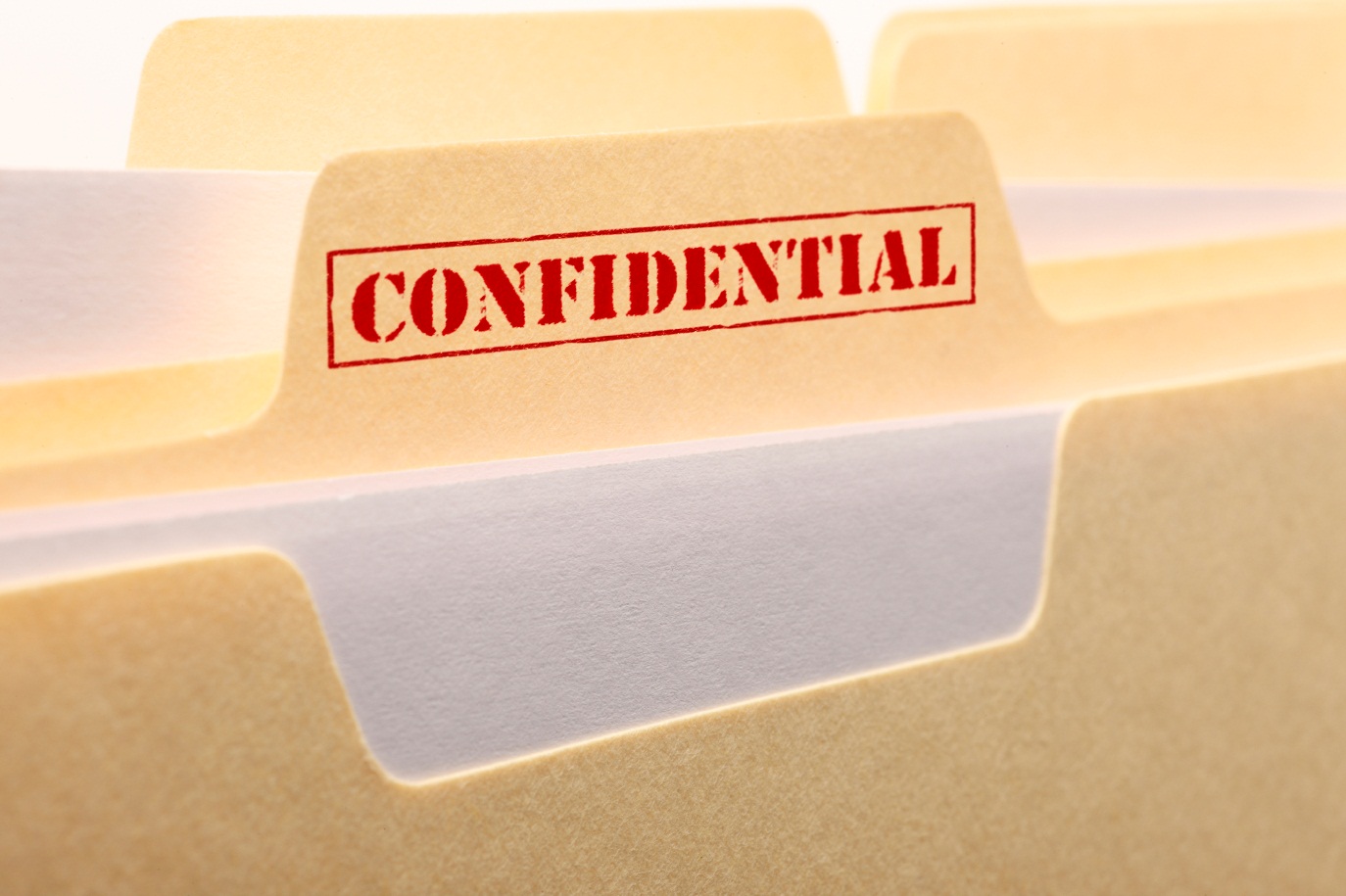 [Speaker Notes: Confidentiality preserves the integrity of the selection process and protects the privacy of the candidates. All members of a search committee, including students and individuals outside the department or school, have access to confidential search information on a “need to know” basis.  

 All members of the search committee with access to search records are ethically bound to the utmost level of confidentiality. Specifics of the committee deliberations should not be discussed with anyone outside the search committee, with the exception of the appointing authority, department chair, dean of the school, or Human Resource Services. The requirement for confidentiality extends to all aspects of the search, including written and verbal communications, and through all phases of the search process.  Discourage discussions about candidates that do not focus on the established criteria for the position. Demographic characteristics, family status, spousal/partner issues, or other non-job related information or rumors should not enter into deliberations about the candidates.]
Advertise & Outreach
EEO/AA Compliance


Good faith efforts

Cast wide net

Targeting recruitment

Review underutilized data

Underutilized data is for outreach efforts only
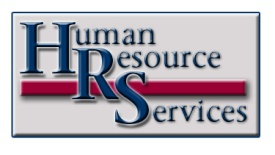 [Speaker Notes: The goal of the outreach strategy is to attract a pool of qualified, talented and skilled candidates which is also broadly diverse in order to achieve compliance with Equal Employment Opportunity and Affirmative Action goals.
 
Generating a diverse and qualified applicant pool requires strategizing to reach those looking for new opportunities, as well as capturing the attention of outstanding individuals who are not actively looking for a new job.
 
The Primary Recruiter and Search Committee Members utilize good faith efforts to develop an array of outreach strategies and advertisements that cast a wide recruitment net. Standard recruitment strategies for all positions implemented by HRS often meet these needs for classified positions. However, the HR Consultant for the area/college can provide guidance in developing a specific strategy upon request. 

Reviewing Equal Employment Opportunity/Affirmative Action goals (EEO/AA  goals) and underutilized data can be helpful to increase outreach efforts for protected groups which may be under-represented in a particular job category. 

EEO/AA and underutilized data are maintained by Office of Compliance and Civil Rights and should be used to help outreach efforts target those protected groups which may be under-represented in a particular job category or discipline.  The Recruitment Toolkit on the HRS website has a link to this data. 

Please note, underutilized data is for outreach efforts only.]
Evaluation & Interview
Prohibited Pre-employment questions

Be vigilant in all interactions with candidates
Focus on job-related questions
Refrain from questions related to:

Race, Religion, Gender, Age, Citizenship, National Origin, Sexual Orientation, Martial Status, Disability Status, Veteran Status
Pre-employment Inquiry Guidelines | BPPM 60.08
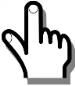 [Speaker Notes: As you prepare for the interview(s), keep the following in mind:

The Search Committee and anyone else speaking with the candidate must refrain from prohibited inquiries throughout all interactions, be they on the phone, during meals, on tours, within department gatherings, small group meetings, formal interviews, etc.  All inquiries should be related to the job duties of the position or consistent with business necessity. 

Specifically, refrain from seeking information that could potentially be used to discriminate against the candidate based upon race, color, religion, gender, age, national origin, sexual orientation, marital status, disability status and/or veteran status
  
Finally, if you have any uneasiness or doubt about a particular question or inquiry, do not hesitate to contact your area or college HR Consultant for advice.]
Screen & Interview
When screening candidates

Review all application materials

Consider entire career history provided

Use pre-established evaluation tools

Ensure qualifications clearly demonstrated/refrain from assumptions

Do not consider or score answers regarding work eligibility or visa sponsorship status
[Speaker Notes: When screening candidates, Search Committee Members must:
Review all of the application materials; 
Consider entire career history provided;
Use the pre-established evaluation tools to ensure the evaluation criteria is applied consistently to each candidate.  Adherence to this point may assist in defending against allegations of unequal treatment or bias;
Ensure application materials clearly demonstrate requisite education, experience and skills outlined in the job posting;
Thus, refrain from making assumptions about the candidate and/or the application materials.  Evaluate only the actual information provided.
Do not consider or score answers regarding work eligibility or visa sponsorship status.]
Evaluation & Interview
Be sure to provide a positive candidate experience during the entire process

Consider all the small details, these can make a big impact

Candidate Ambassadors

Reach out to HRS for assistance with fine tuning the interview agenda and candidate experience best practice tips!
[Speaker Notes: Be sure to provide a positive candidate experience during the entire process

Consider all the small details, these can make a big impact

Candidate Ambassadors 

Reach out to HRS for assistance with fine tuning the interview agenda and candidate experience best practice tips!]
Reference/Background Checks
Internet searches should be done appropriately and for professional purposes and not to obtain personal information about the candidate.
Internet Searches 
Google
Social Media

“Reference” and/or “background checks” should not be replaced with internet searches.
If departments find something of concern during an internet search they should notify HRS.
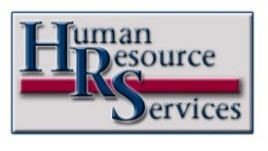 [Speaker Notes: Internet searches should be done appropriately and for professional purposes and not to obtain personal information about the candidate.  

The information obtained via google and other social media sites should not be used as the sole reason to hire OR not hire/interview someone.  Departments need to be aware challenges can be made if information obtained via internet searches is inaccurate.  Applicants may also challenge that they learned of a protected status via google and that is why they weren’t interviewed/hired.  Departments need to recognize that an applicant could make a public records request and would receive information on the google search etc.

“Reference” and/or “background checks” should NOT be replaced with internet searches. 

If departments find something of concern during an internet search they should notify HRS.]
Perform Reference & Background Checks
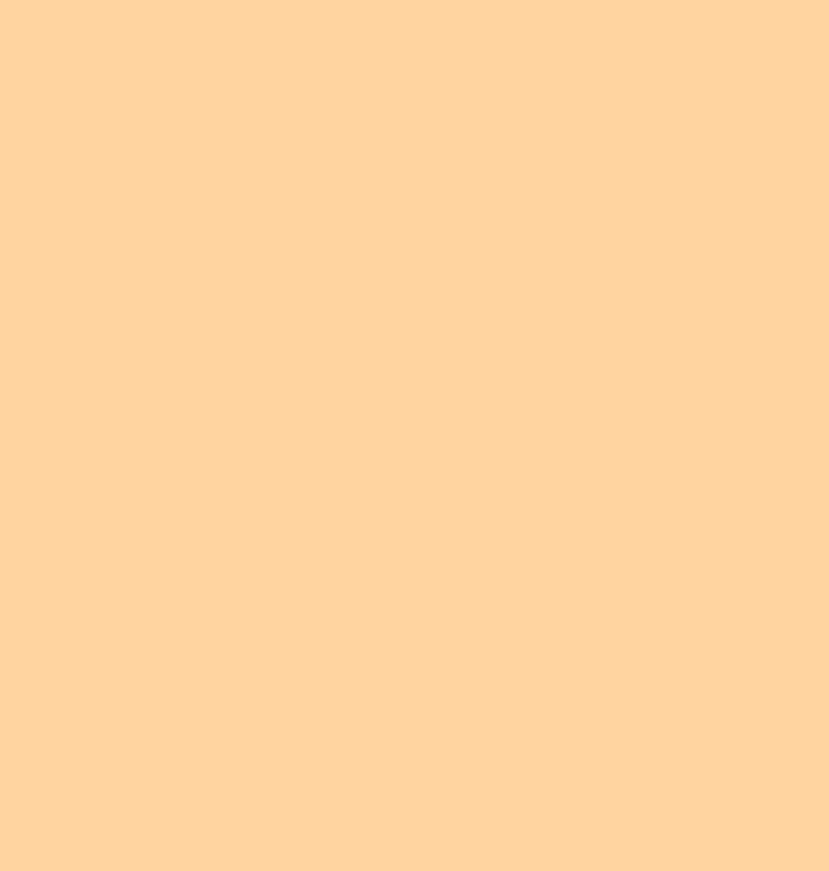 Hire recommendation to Appointing Authority

Summary of strengths/weaknesses
Potential contributions

Prior to an offer of employment, WSU must comply with RCW 28B.112.080 in regards to Sexual Misconduct. The sexual misconduct form is part of the application process in Workday.To comply with this law, hiring departments may not make an offer of employment until approved by HRS Employment Services.

Verbal offer made upon approval

Negotiations of additional salary/terms may require approval

Offer Letter drafted, approved and sent

Official signature acceptance distributed to CC’s
*Provost approval and signature required for
 tenure-track/tenured positions
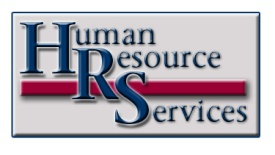 [Speaker Notes: After the “deep dive” has been completed the Search Committee’s next task is to recommend the finalist for hire to the Appointing Authority.

Review the documentation gathered for each finalist during the entire search, including the initial evaluation documents, pre-screen and on-campus interview responses, feedback received from key stakeholders and information from the “deep dive.”

Verify the candidates have demonstrated they meet the minimums and most or all of the preferred qualifications.
Discuss other strengths the candidates may have demonstrated or areas of expertise they could bring to the position.
Discuss weaknesses or areas where the candidates could develop.
Discuss any areas of concern.

After vetting the candidates, a recommendation briefly reviewing the finalists who participated in on-campus interviews is drafted.  These points should be included:
Summary of each finalist’s strengths
Summary of each finalist’s weaknesses
Potential contributions in teaching, research, service, diversity etc.

Note that written communications are subject to the Public Records Law in Washington State. 
 
The Appointing Authority will review the recommendation to hire and make a final determination as to which candidate will be offered the position.   If the vacancy is a tenure or tenure-track position, and in keeping with BPPM 60.11, the Appointing Authority requires approval from the Office of the Provost prior to offering the position.  

Prior to an offer of employment, WSU must comply with RCW 28B.112.080 in regards to Sexual Misconduct. The sexual misconduct form is part of the application process in Workday. To comply with this law, hiring departments may not make an offer of employment until approved by HRS Employment Services.

Once approved, the verbal offer may be made to the candidate. This offer may be made by the Appointing Authority, the Department Chair or another designated individual.

If the candidate negotiates additional salary and/or terms, these items are vetted with the Appointing Authority and, in the case of tenure and tenure-track positions, with the Office of the Provost.  Final terms of the offer are detailed in the official offer letter which is signed by the Appointing Authority and, if a tenure or tenure-track position, the Provost. 

It is critical to ensure the accuracy of all information in the offer letter, including job title, salary, additional terms and effective dates.  Template offer letters are available at the HRS website or by contacting the HR Consultant for the area or college. If the offer terms are changed prior to Hire, they should go through renegotiation in Workday recruit to correct the data prior to moving into Hire, or other staffing processes.

The area or college administrator completes the required paperwork, such as distributing offer letter to CC’s, etc.]
Resources